Rondetafel Sociale InnovatieWerkdocumenten
27 april 2012
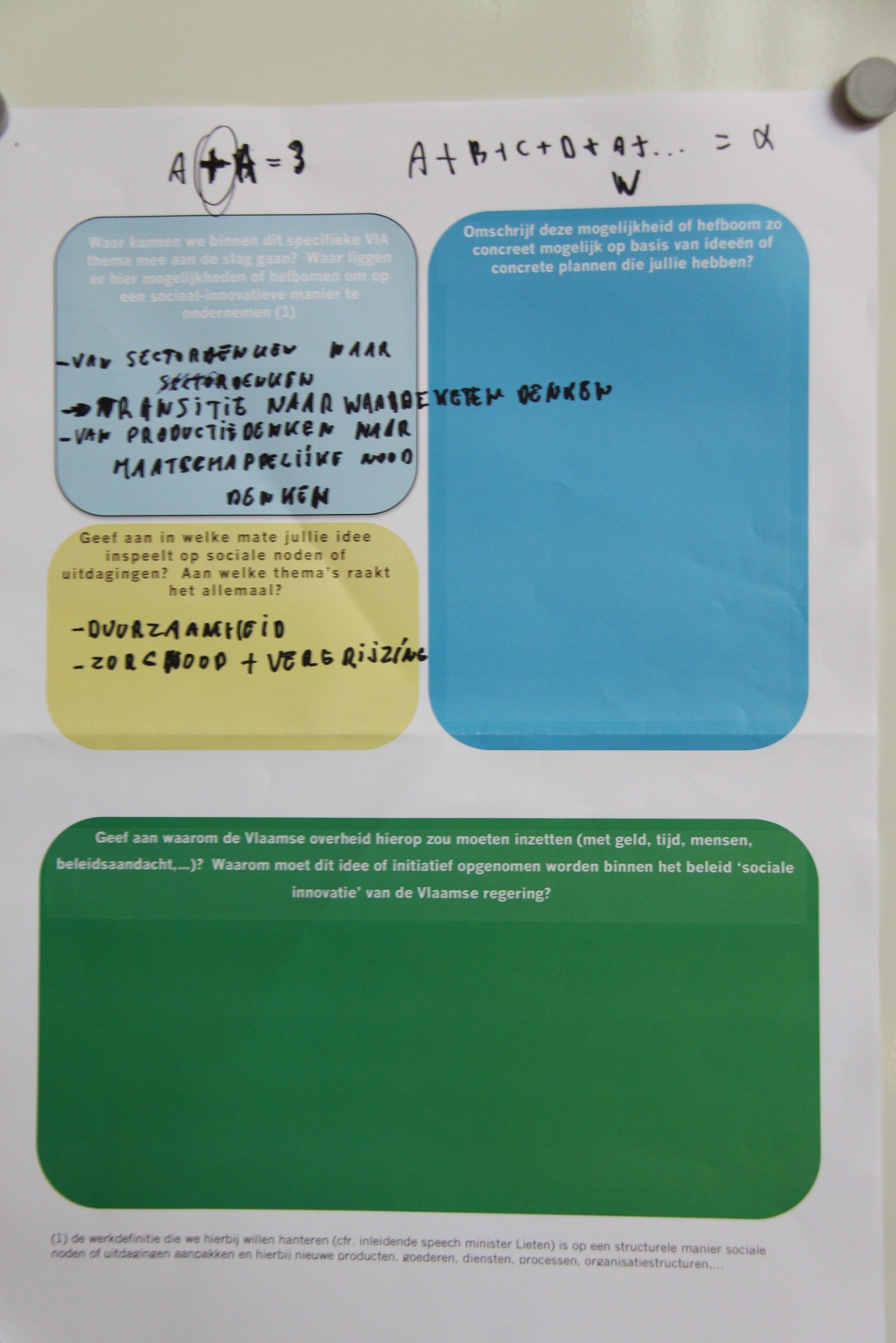 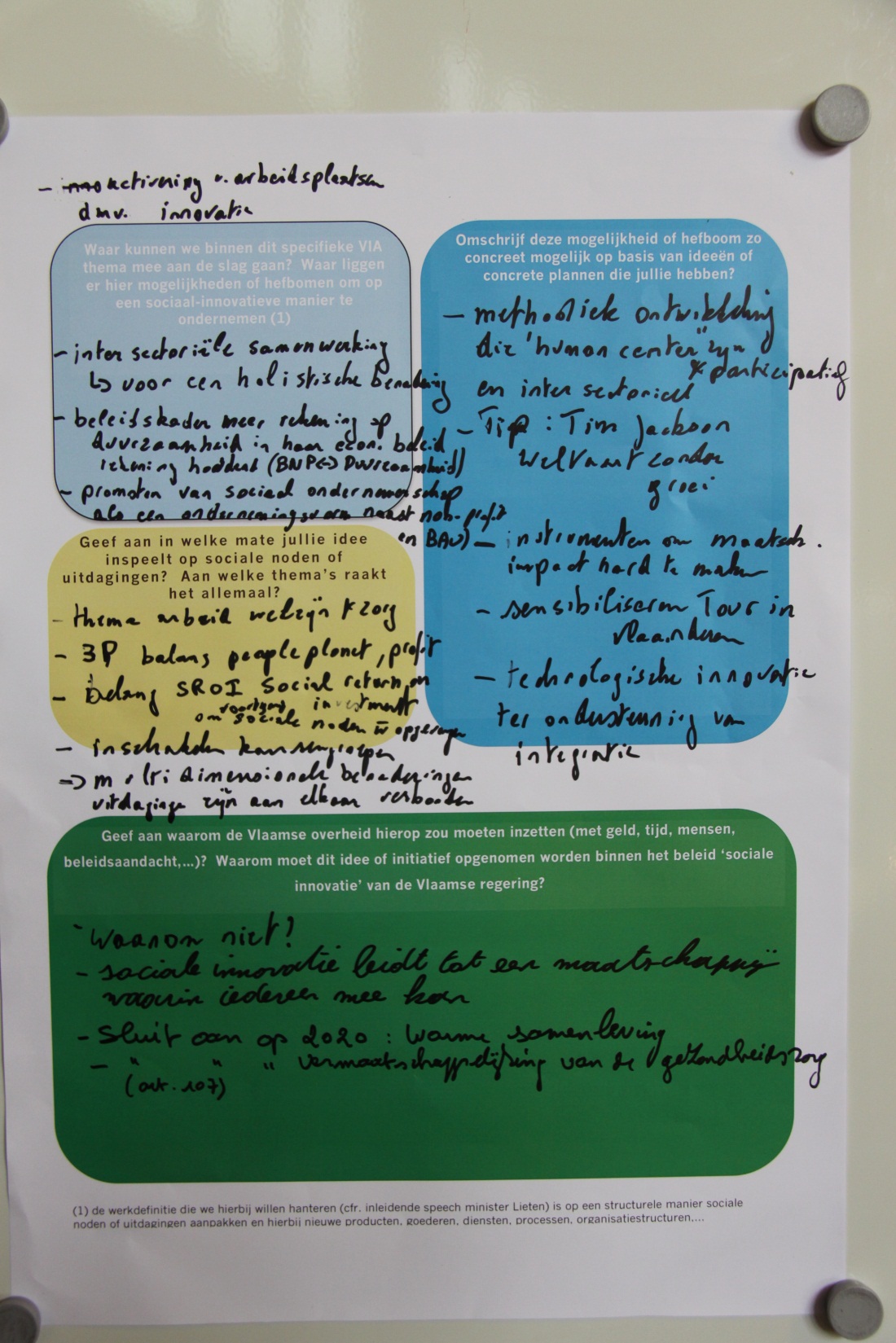 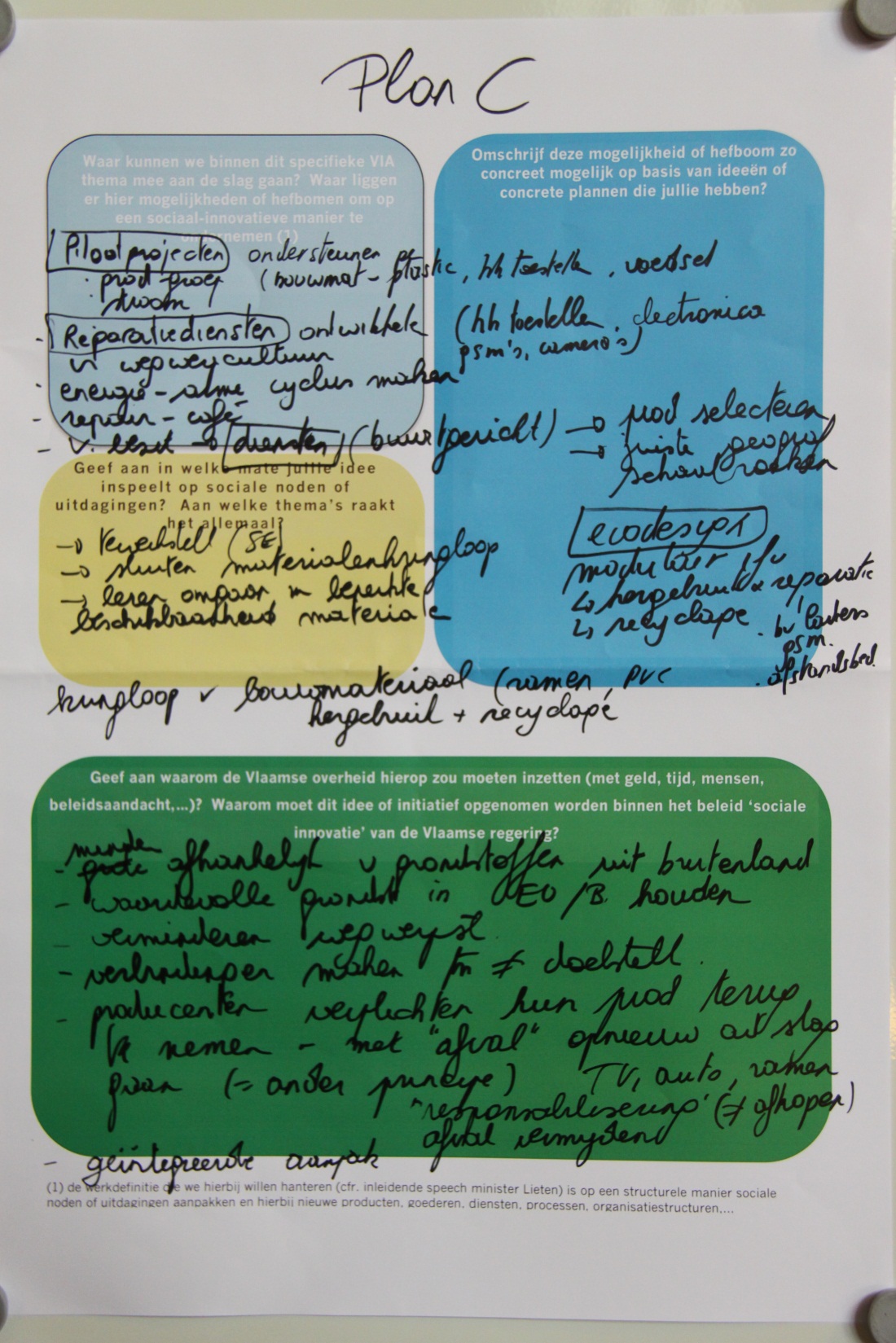 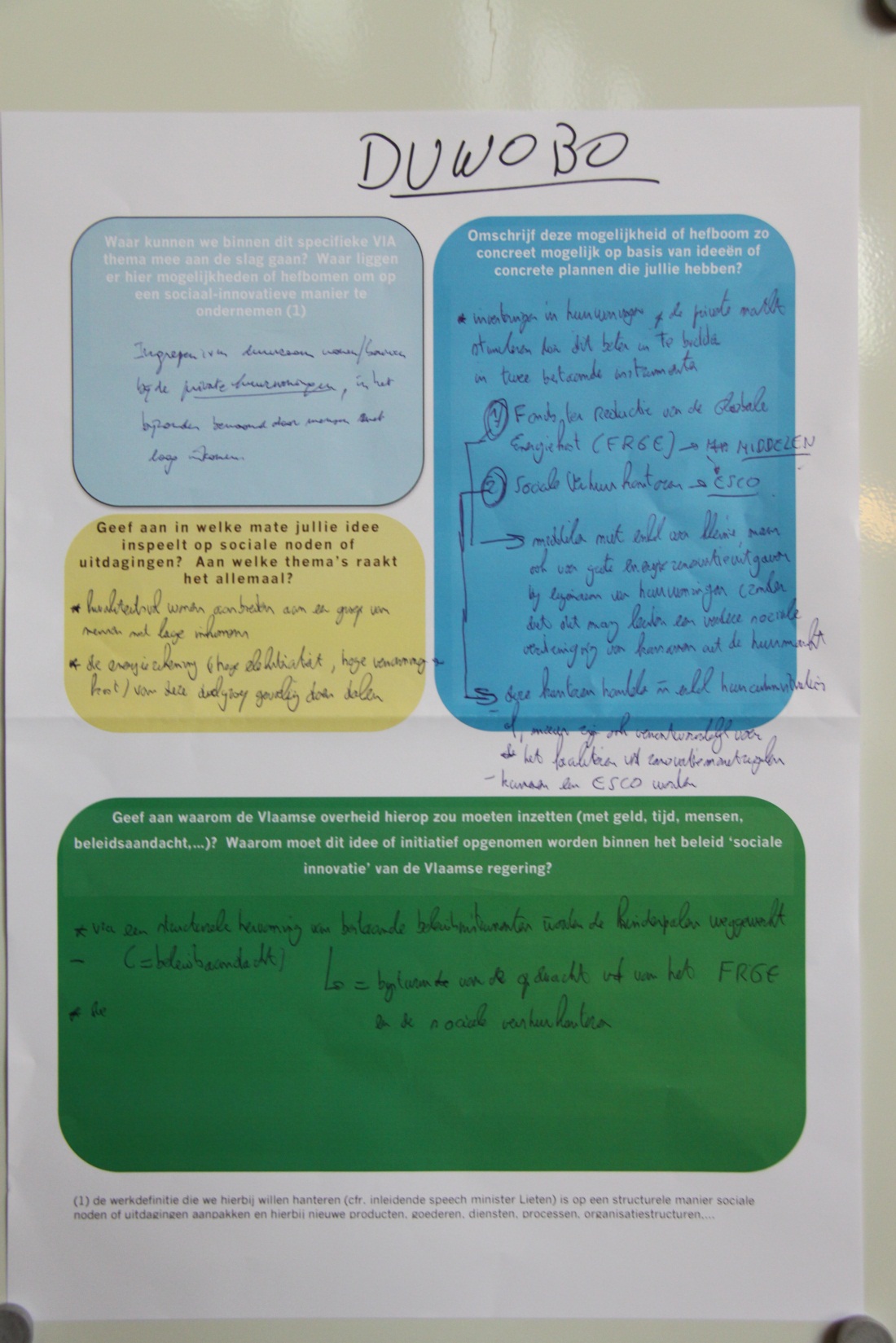 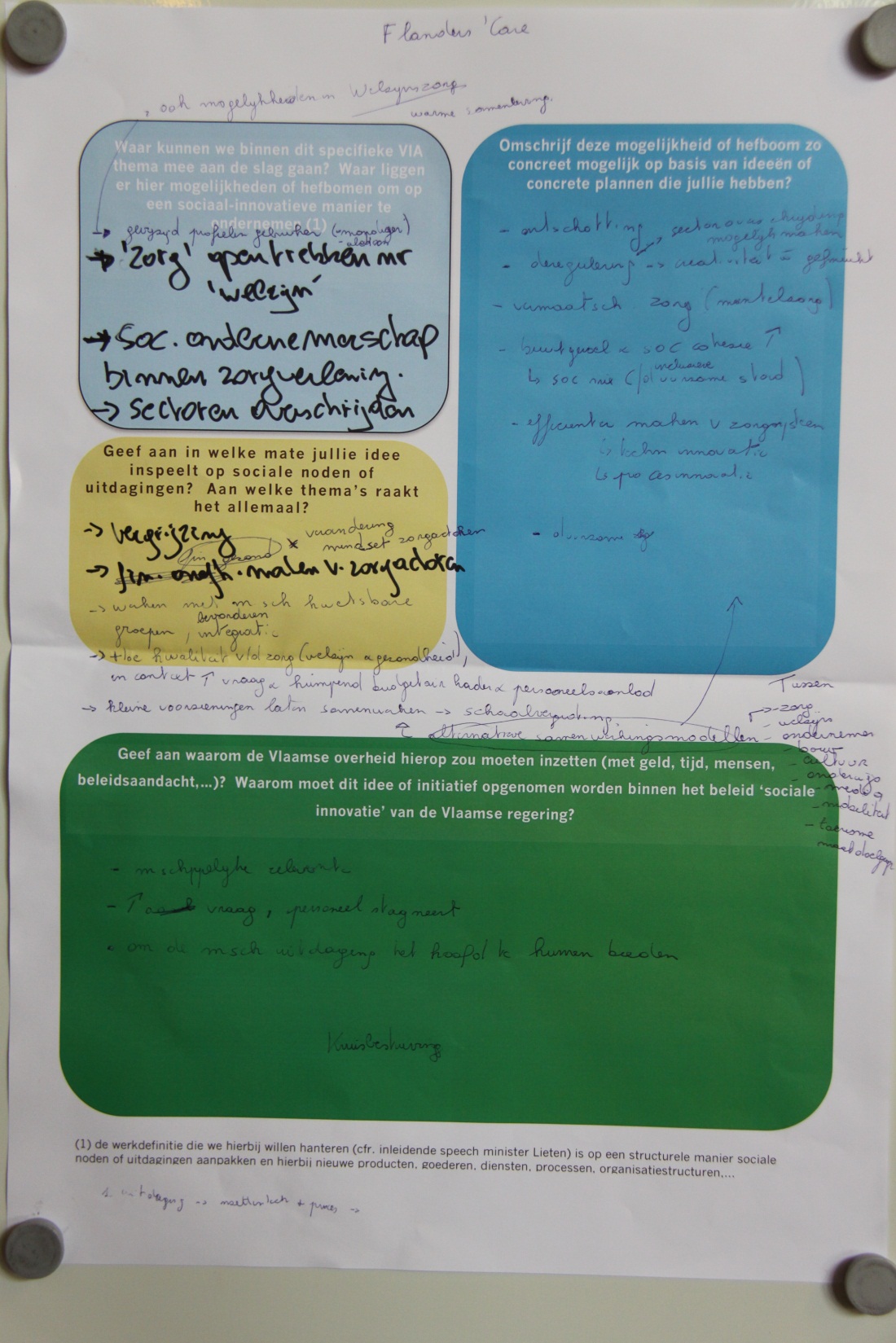 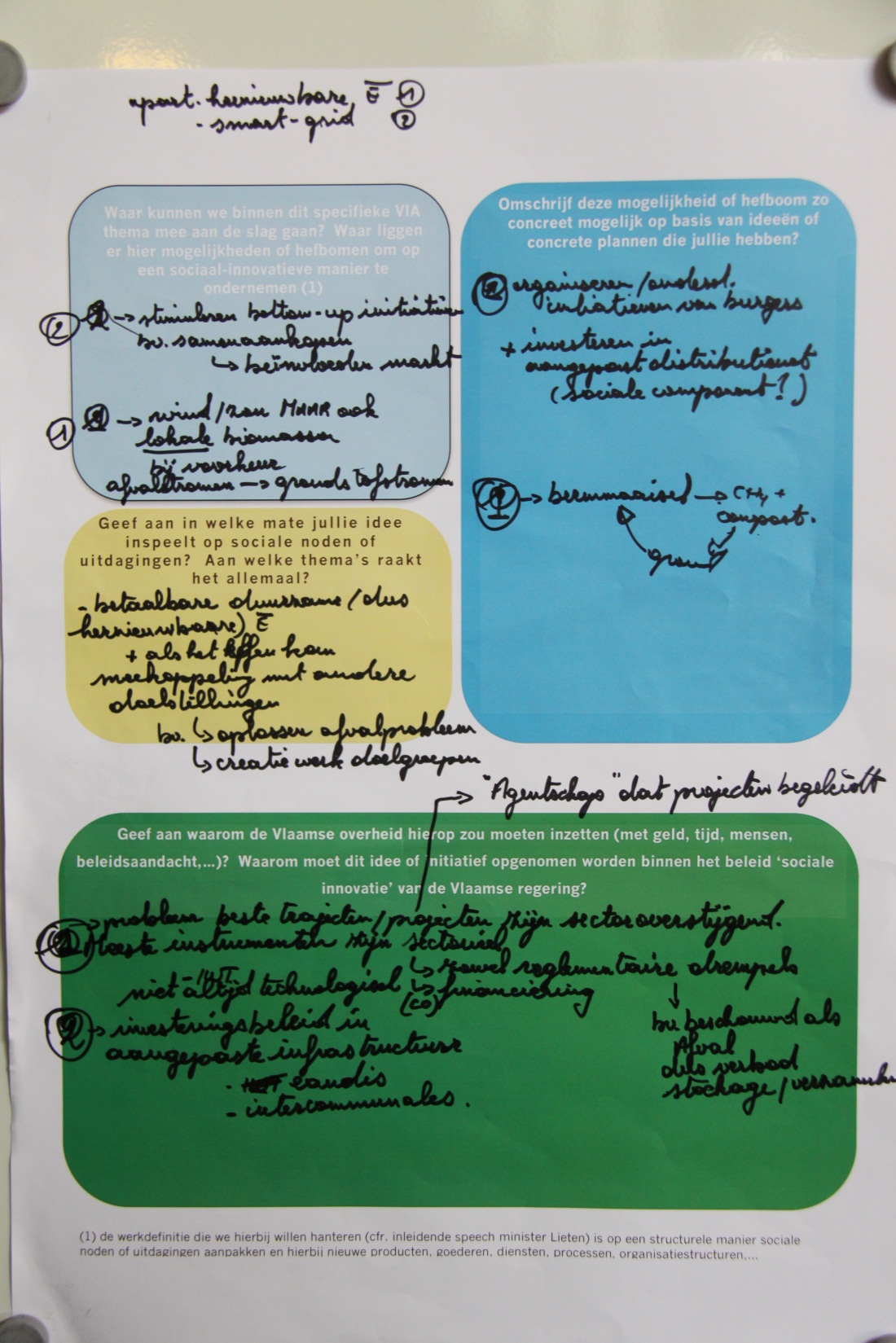 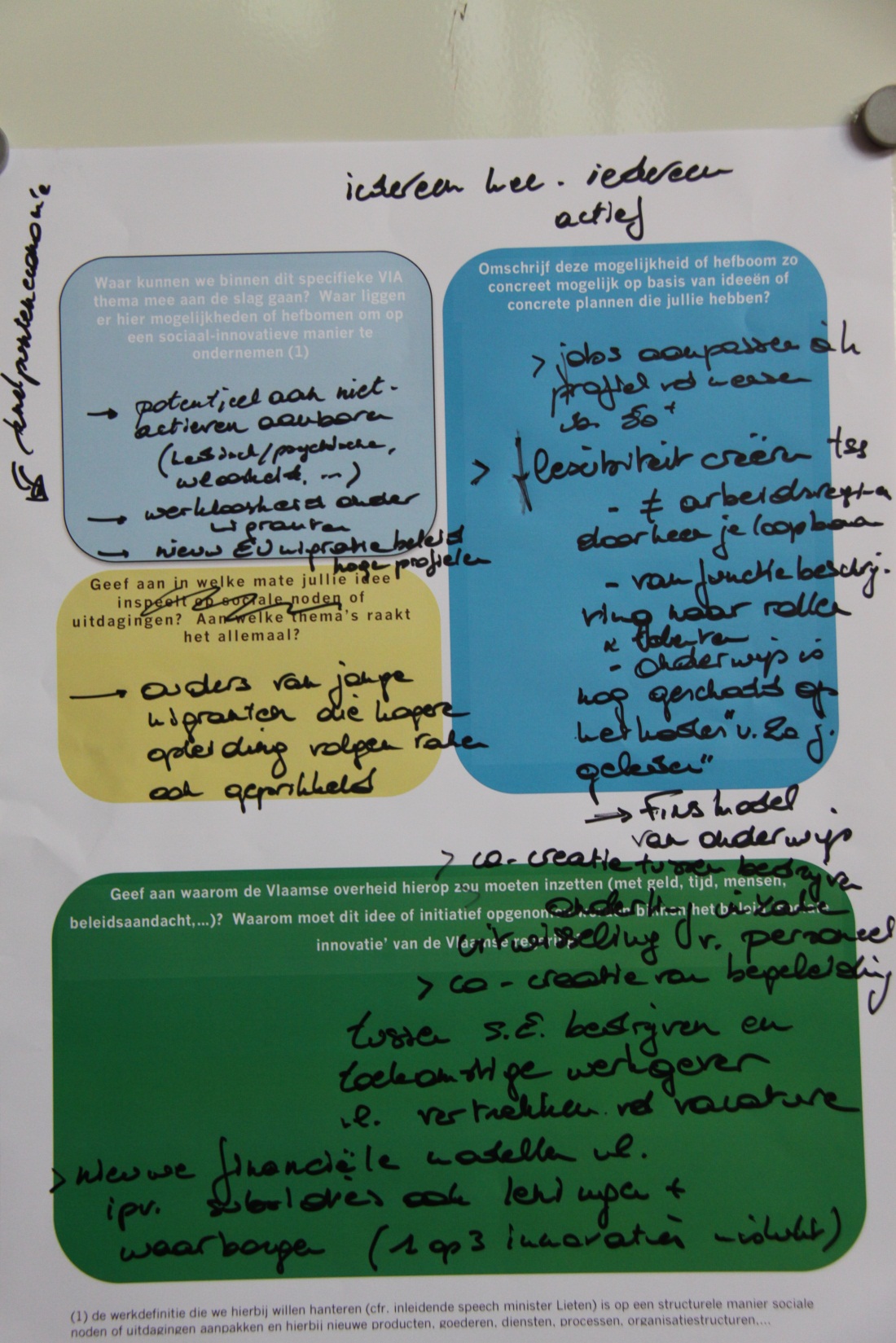 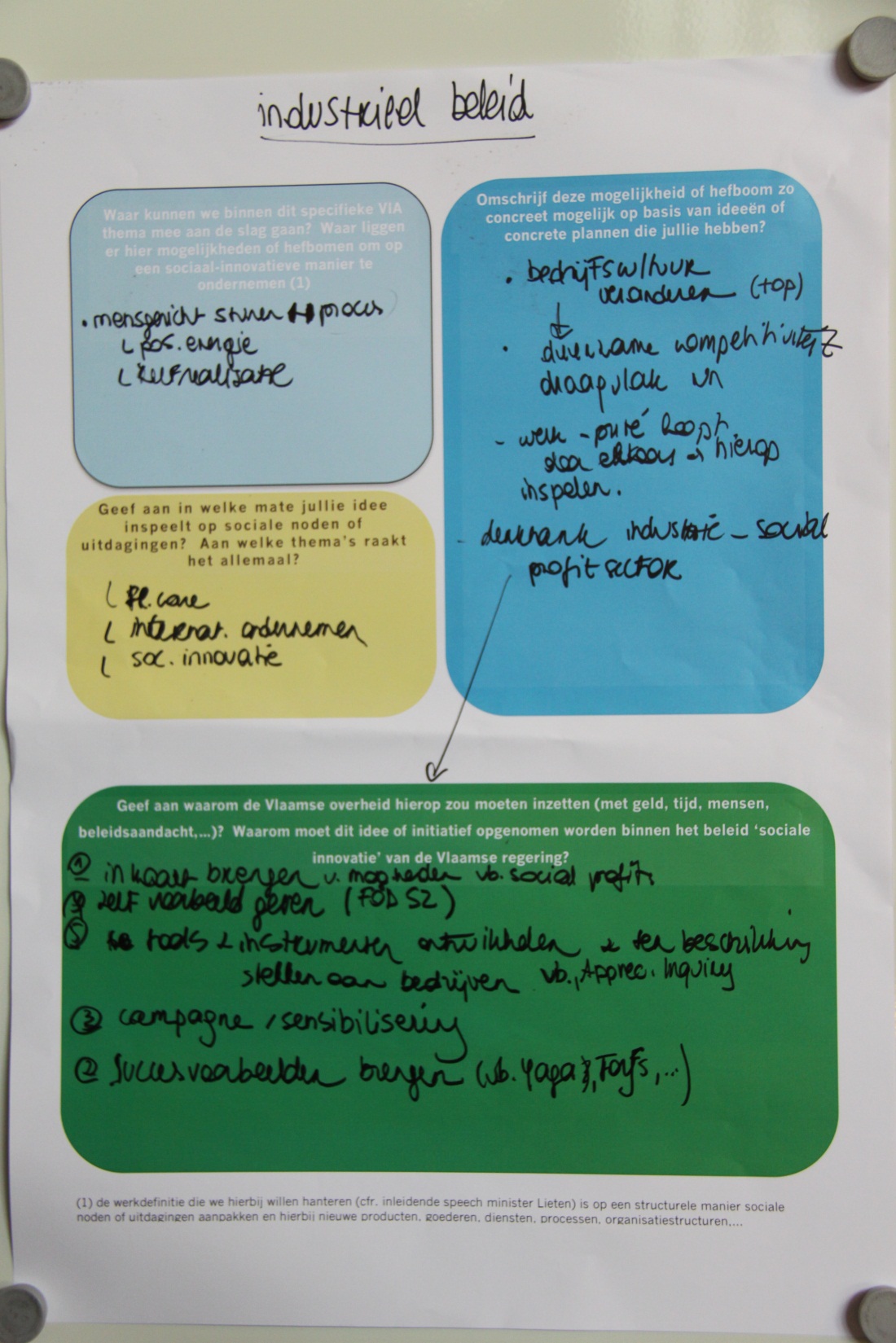 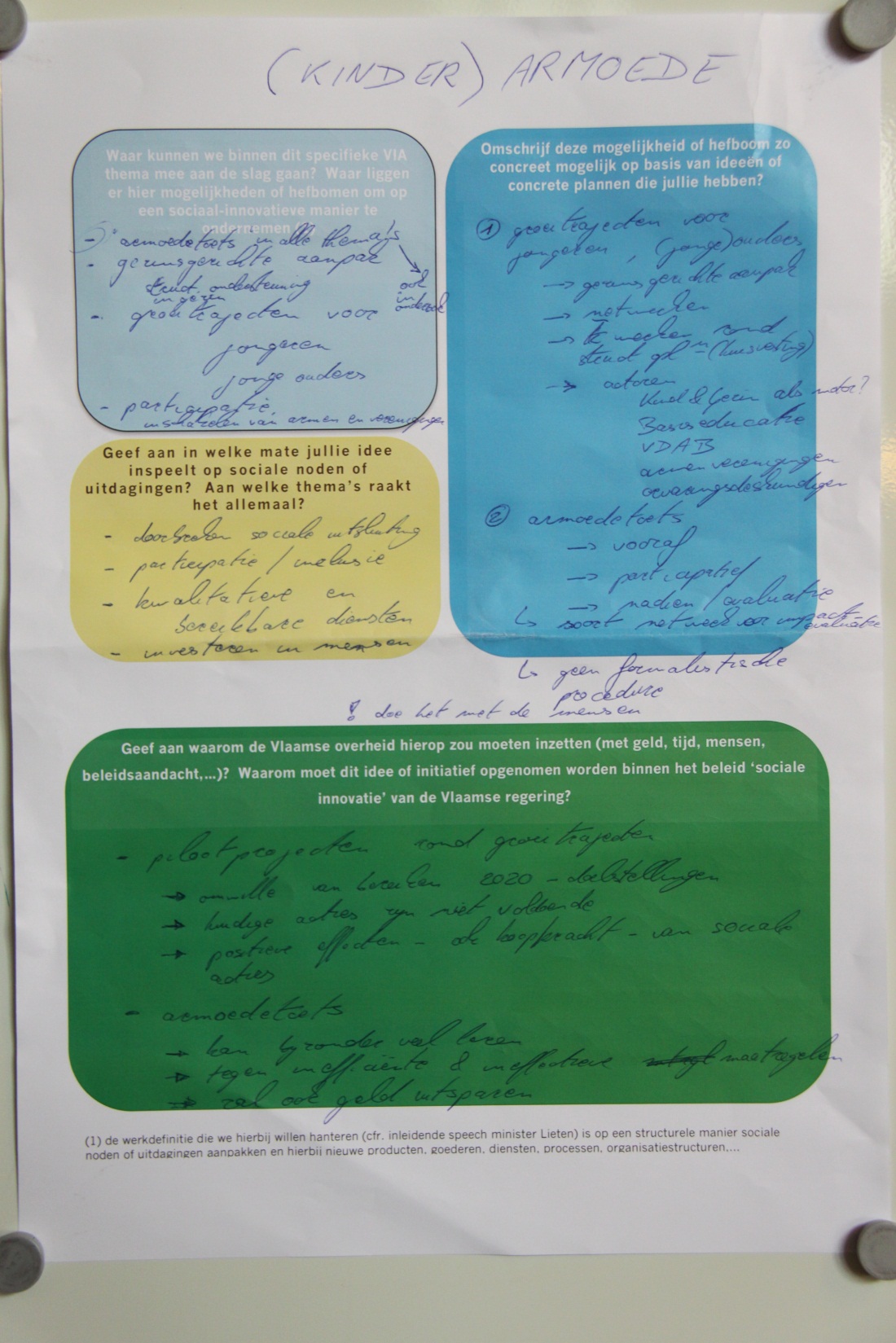 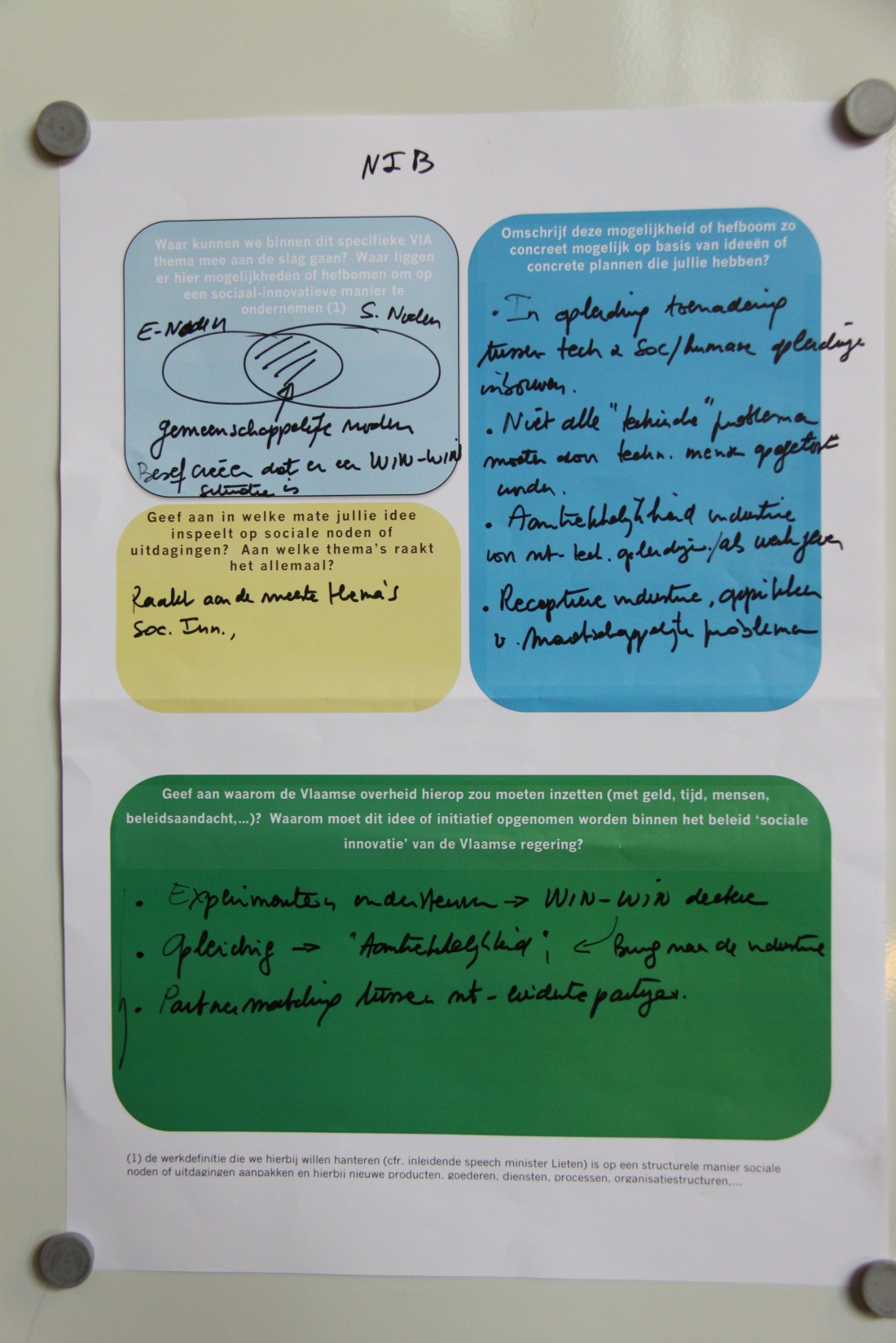 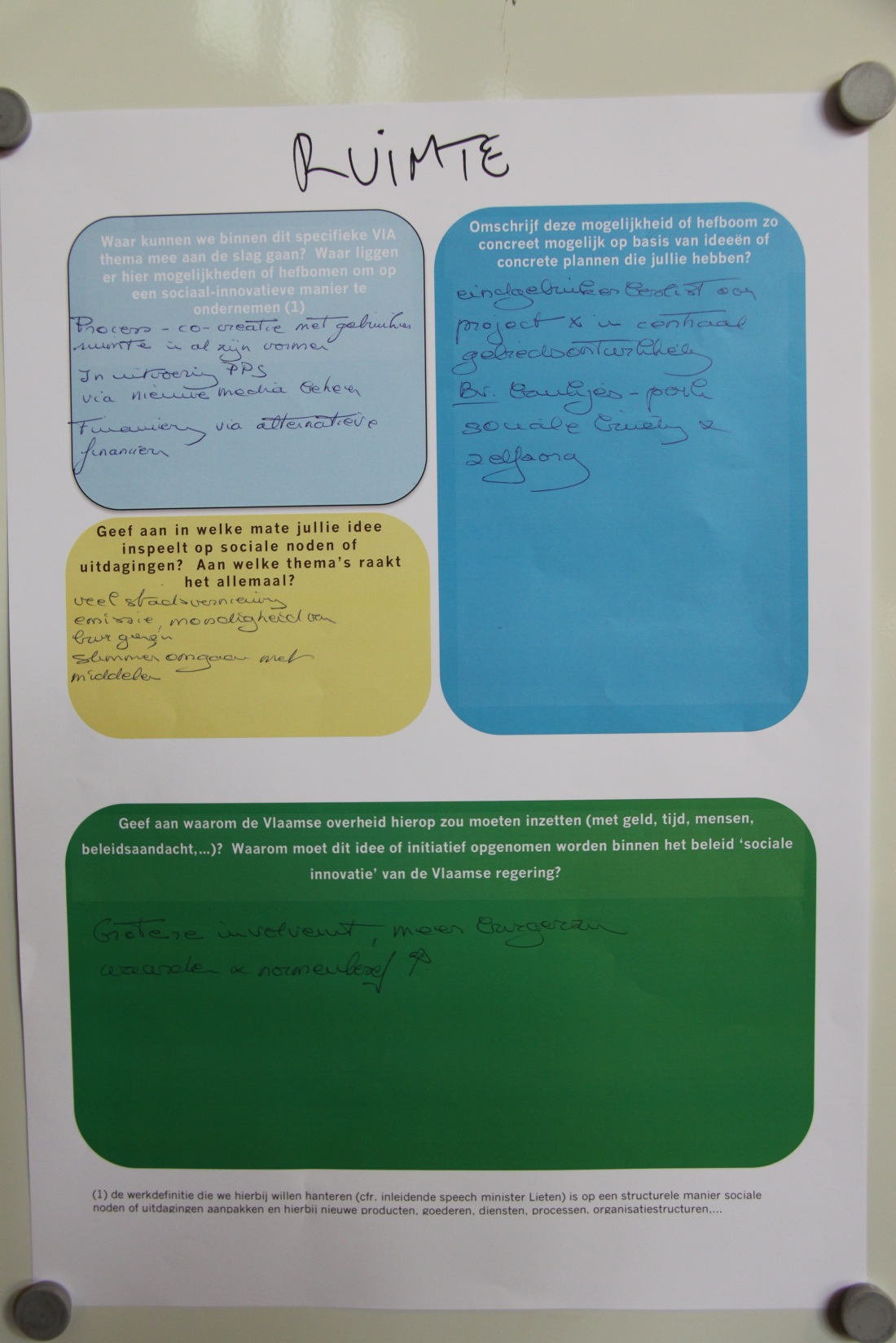 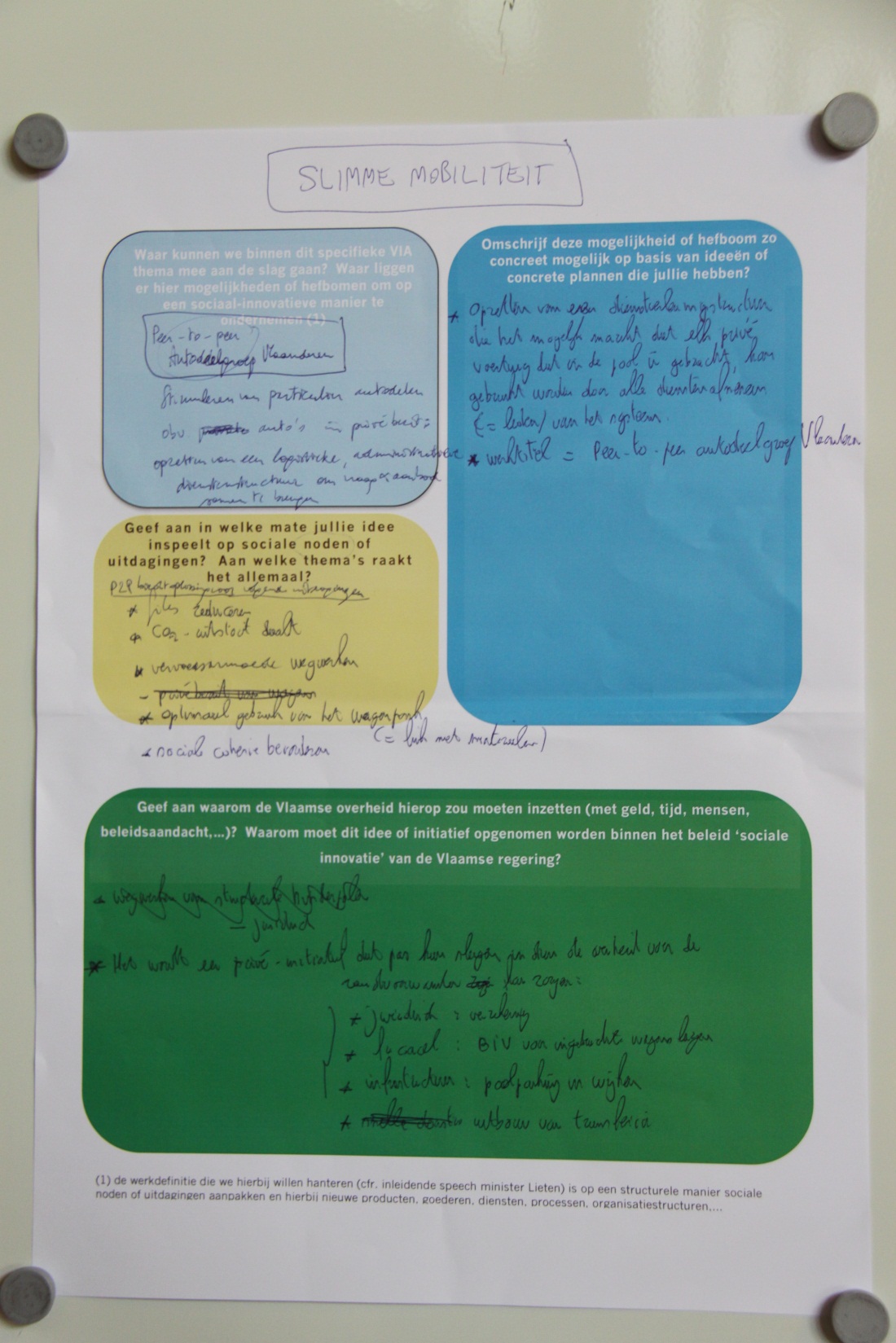 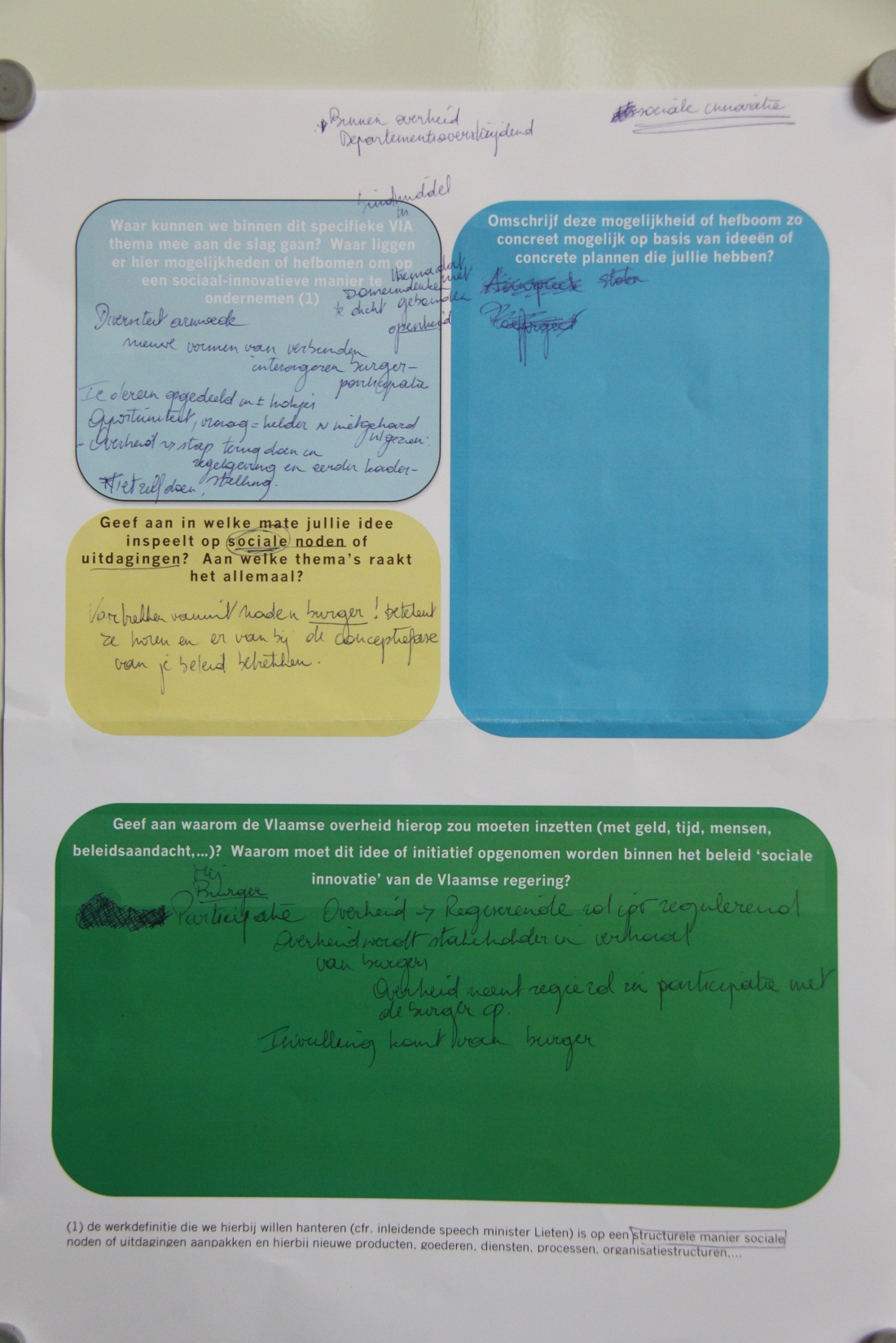 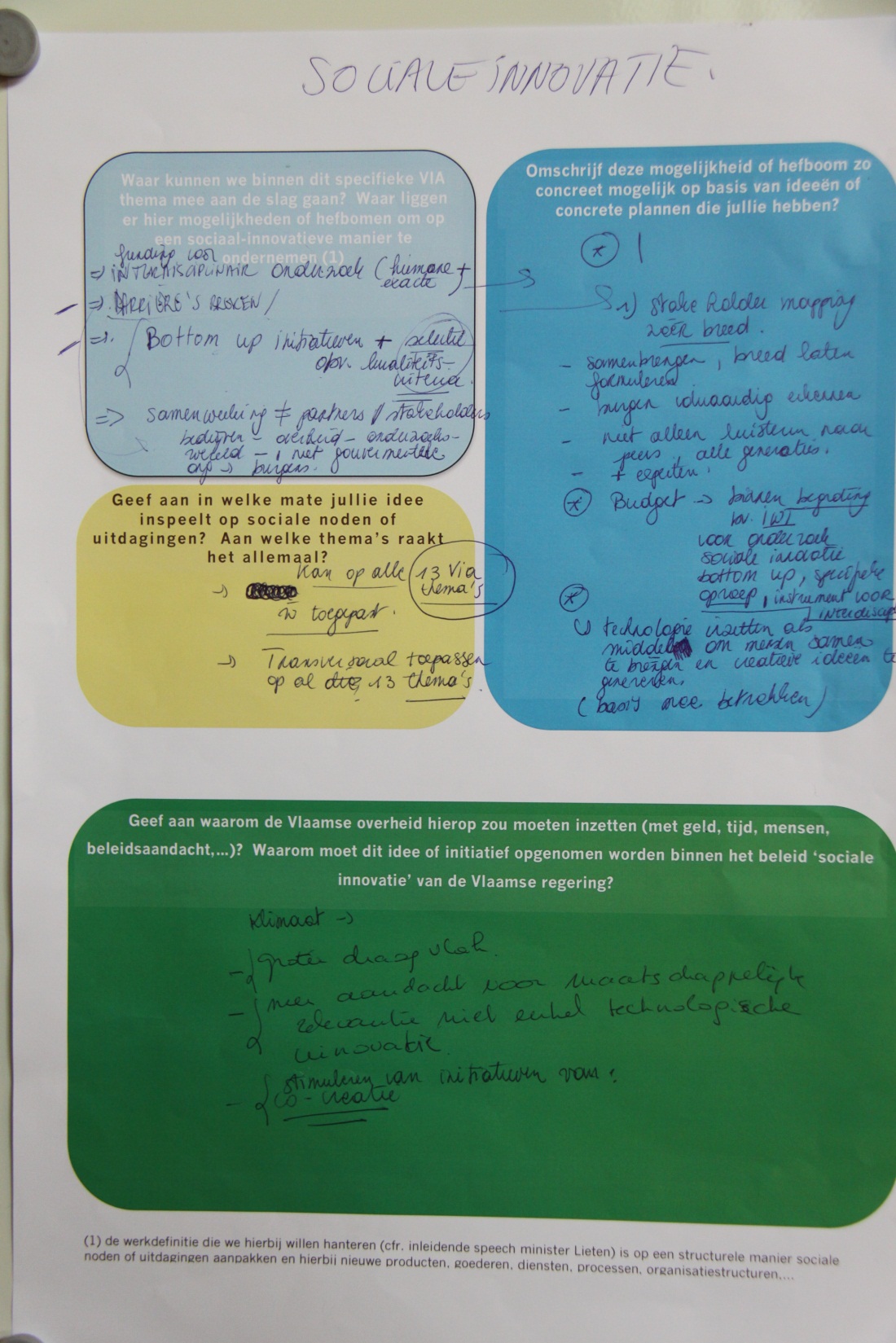